Chevalier Family Blessing
Australian Council of the Laity of the Chevalier Family
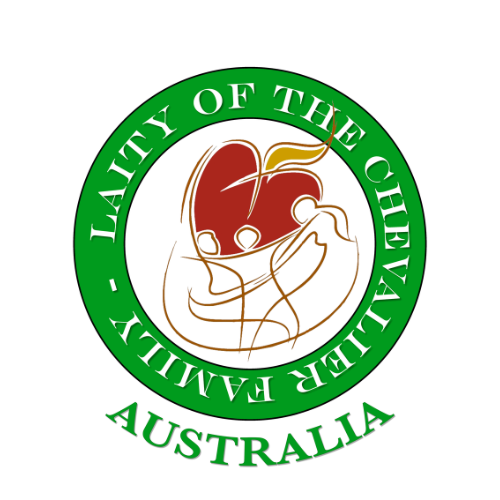 Laity of the Chevalier Family Australia
Spirituality of the Heart in an Australian Lay Context
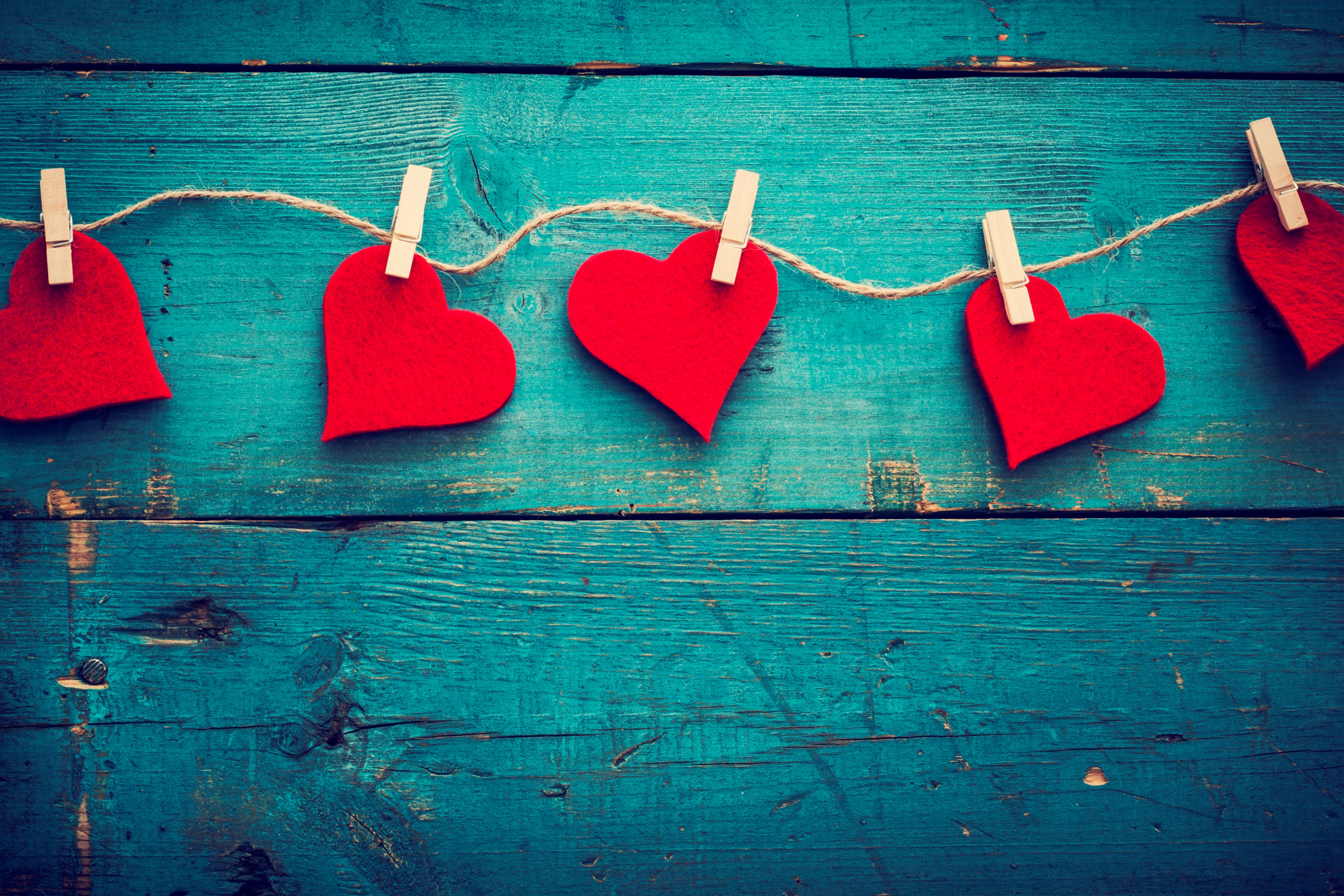 Chevalier Family Blessing
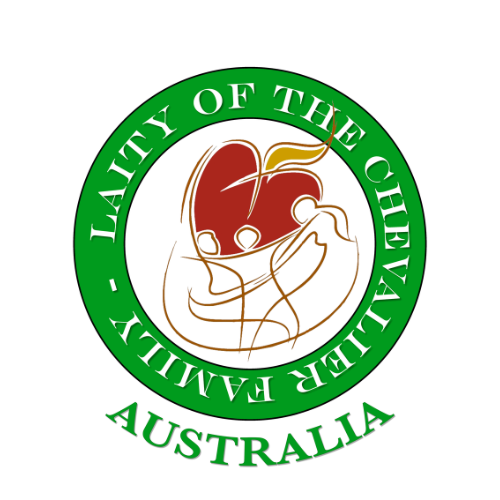 Laity of the Chevalier Family Australia
Spirituality of the Heart in an Australian Lay Context
Chevalier Family Blessing
May you always stand tall as a tree,
be as strong as the rock Uluru,
as gentle and still as the morning mist,
and as comforting as the sight of the Southern Cross.

May you also hold the warmth of the campfire in your heart, 
and may the Creator Spirit always walk with you.

And may the blessings of Almighty God,
who is Father, Son, and Holy Spirit,
come upon the Chevalier family 
and all of us 
and bless us always.

Amen.

Adapted from a prayer by Betty Pike and used with permission
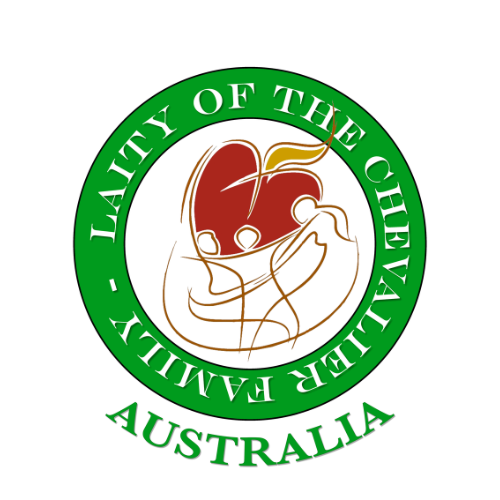 Laity of the Chevalier Family Australia
Spirituality of the Heart in an Australian Lay Context